LC-26-Relations structure des entités - propriétés physiques macroscopiques
Maud Viallet
Exemples dans la vie quotidienne
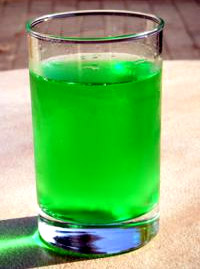 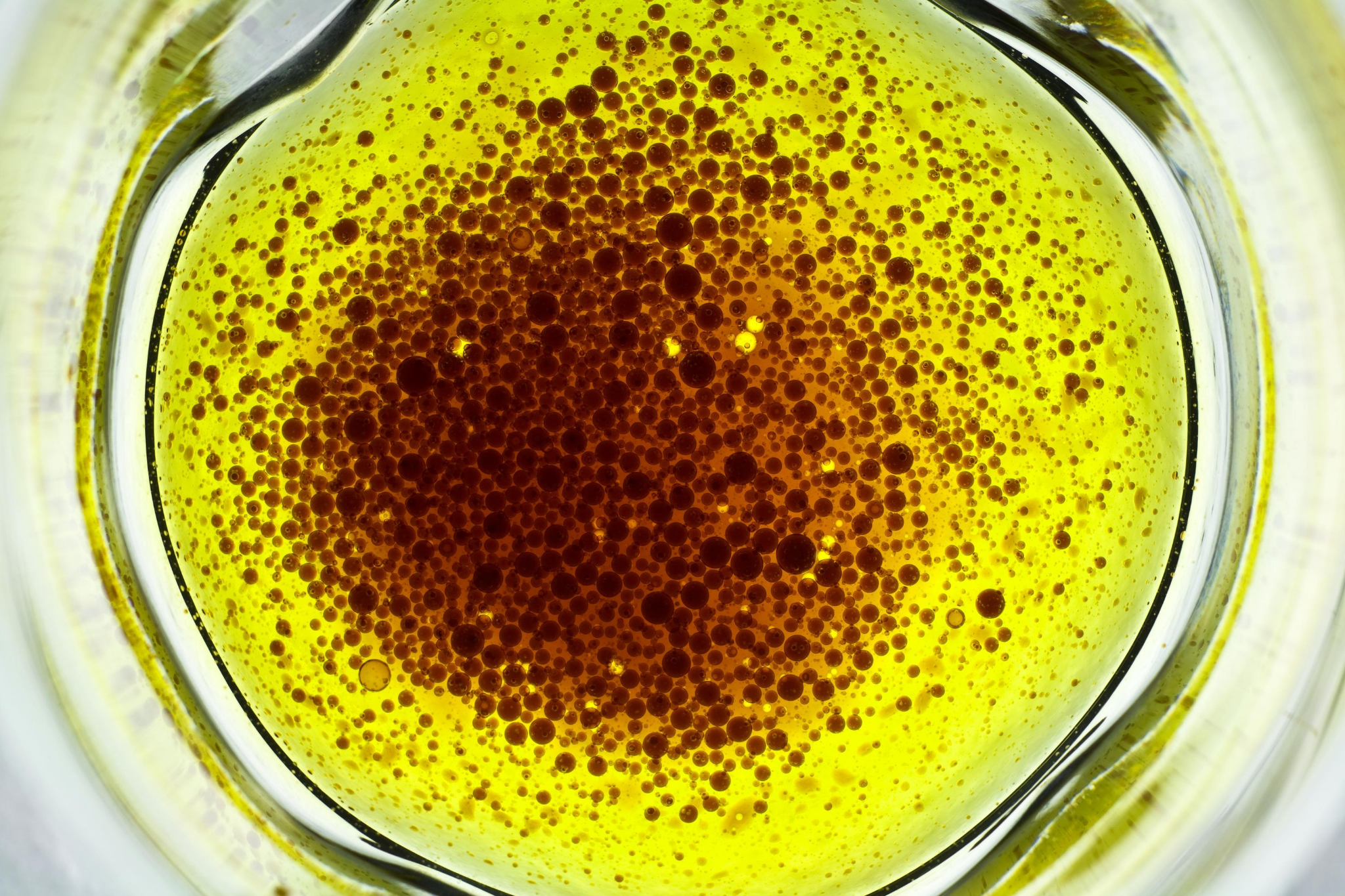 Huile d’olive + vinaigre
Sirop de menthe + eau
Objectifs
Identifier les interactions dominantes à partir de la structures microscopiques
Prévoir la miscibilité de deux espèces
Prévoir la solubilité d’un soluté dans un solvant
Déterminer le solvant adéquat pour réaliser une extraction liquide-liquide
Electronégativité des éléments du tableau périodique
(Echelle de Pauling)
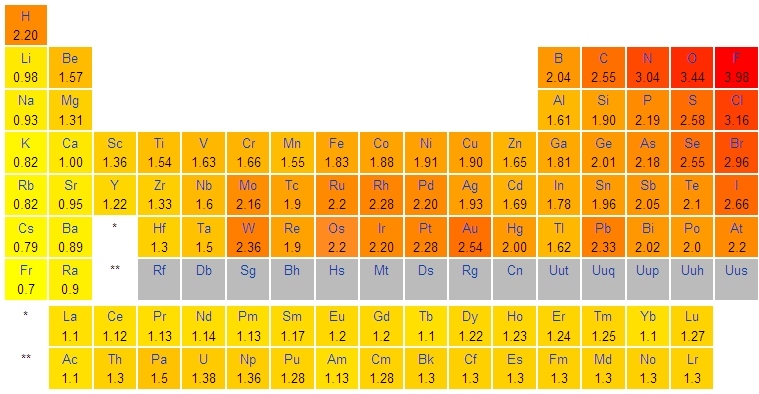 Tableau récapitulatif
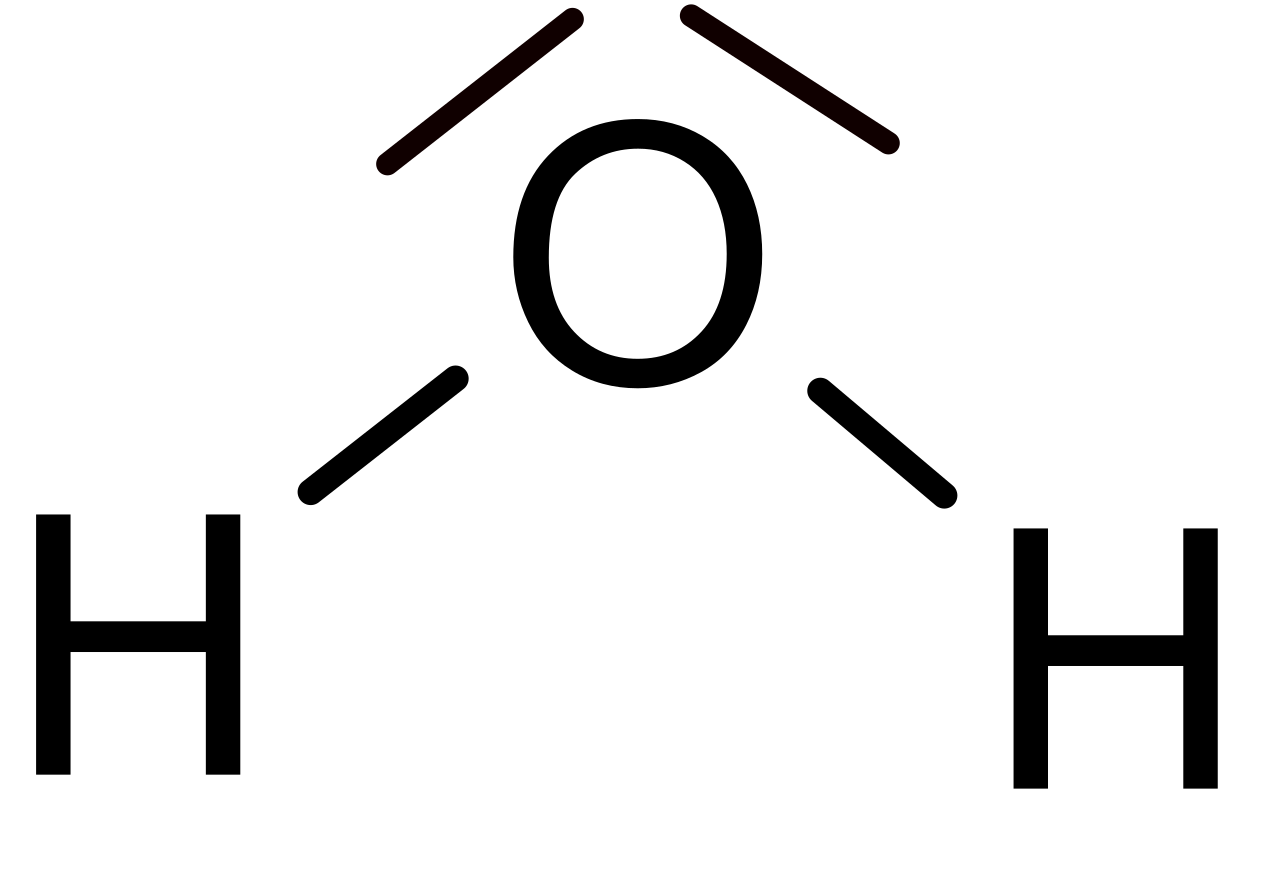 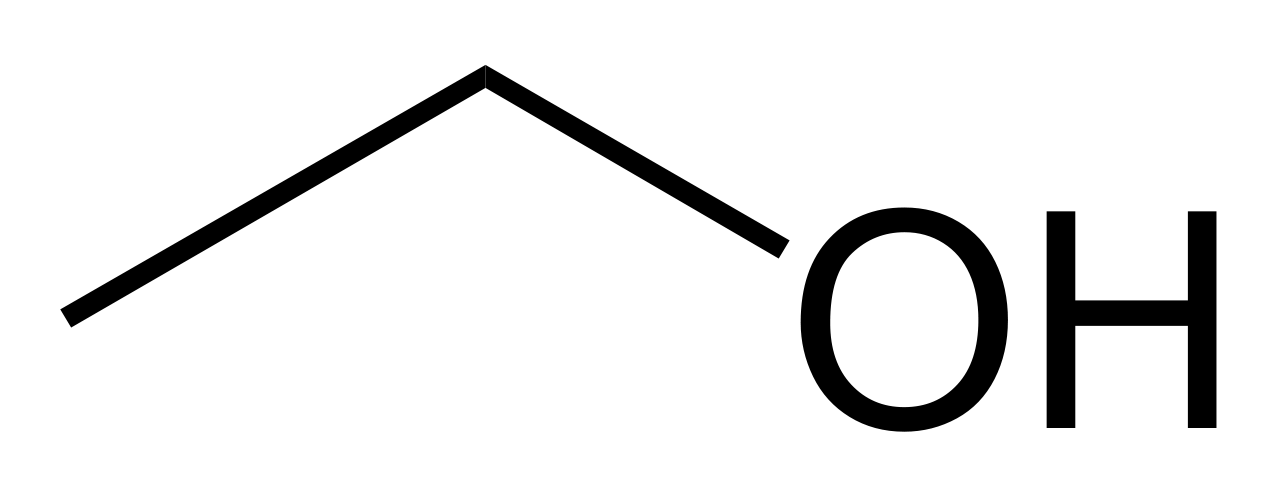 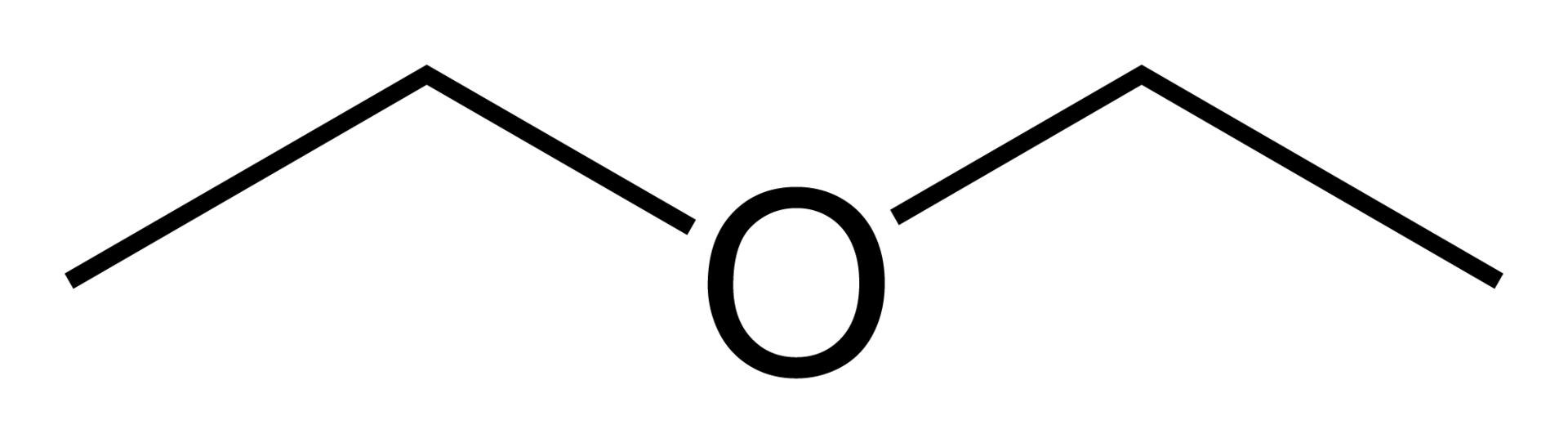 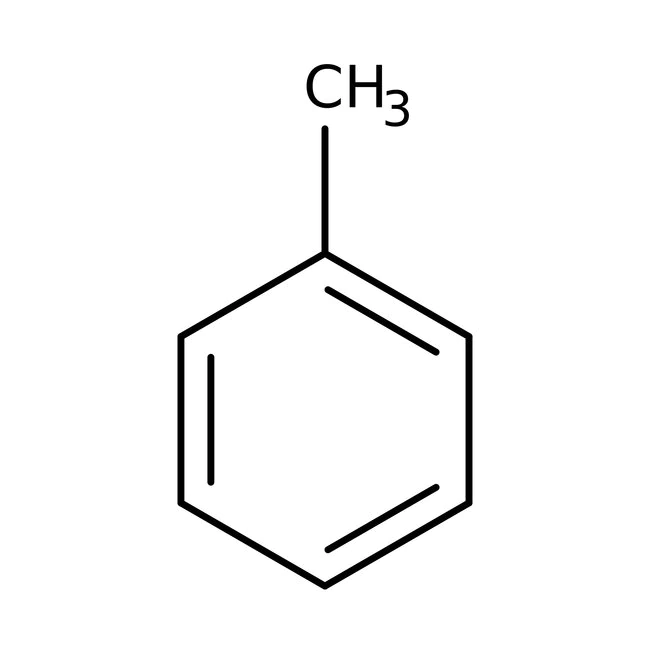 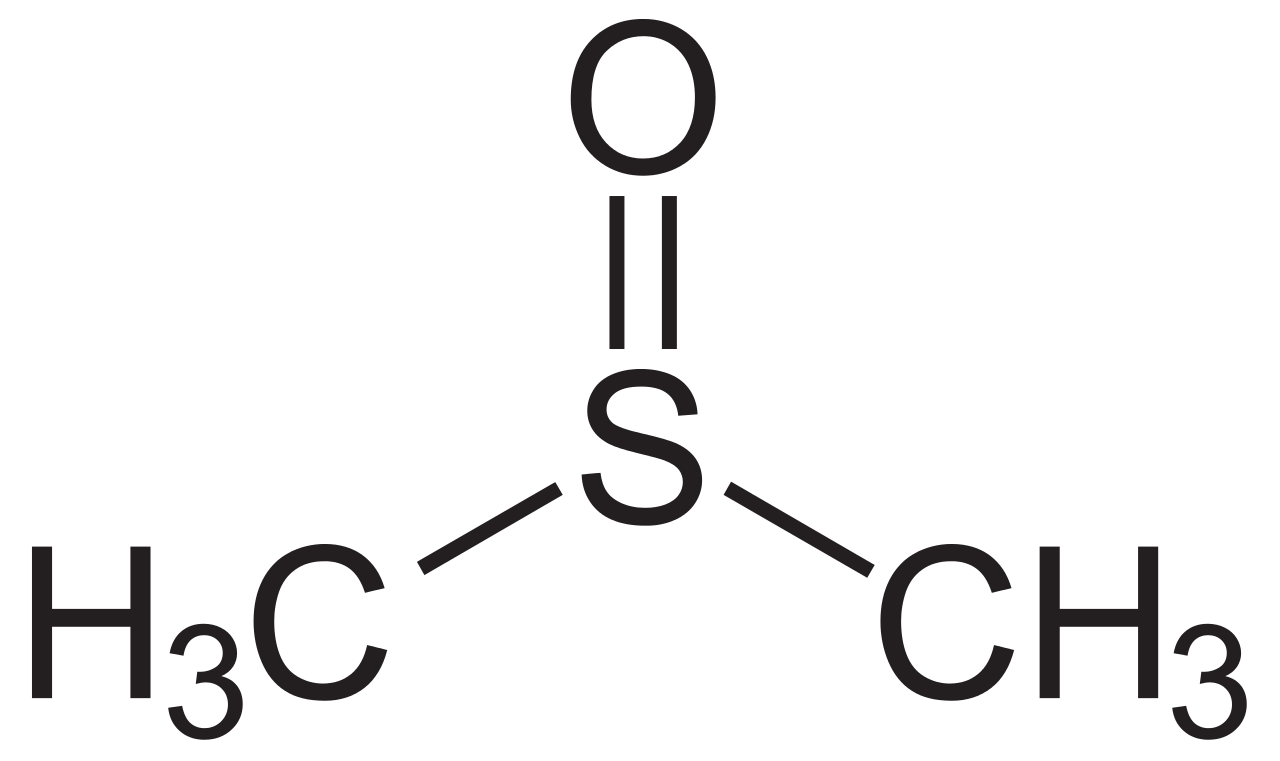 Acide Oléique
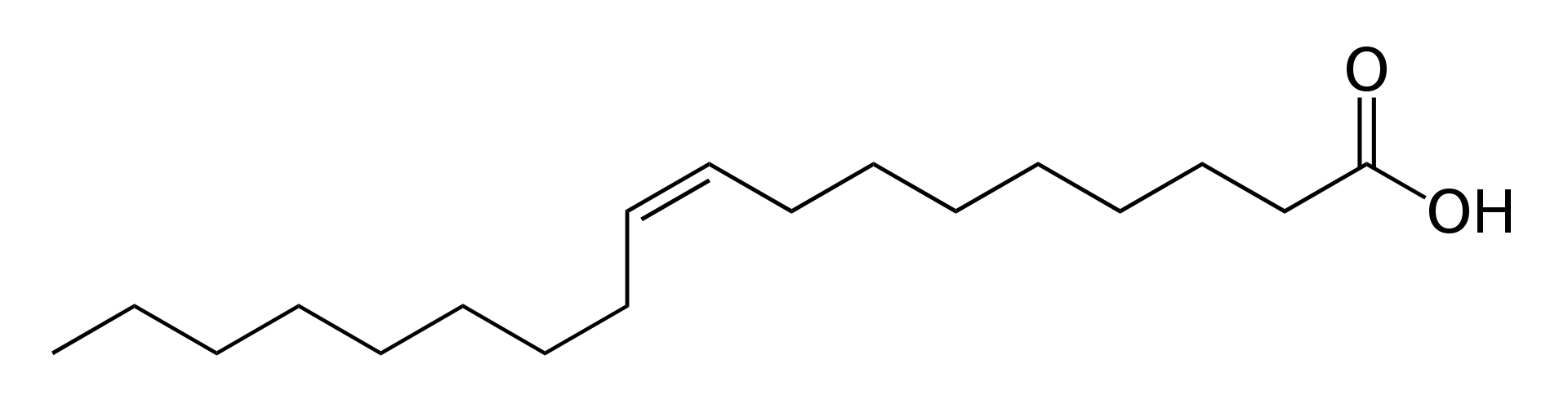 Ethanol
Eau
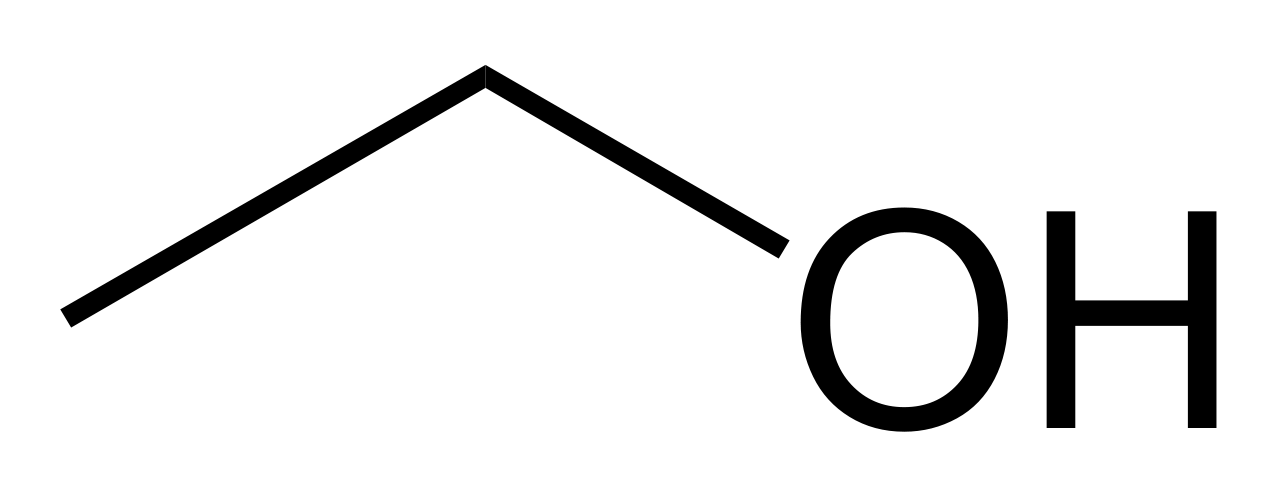 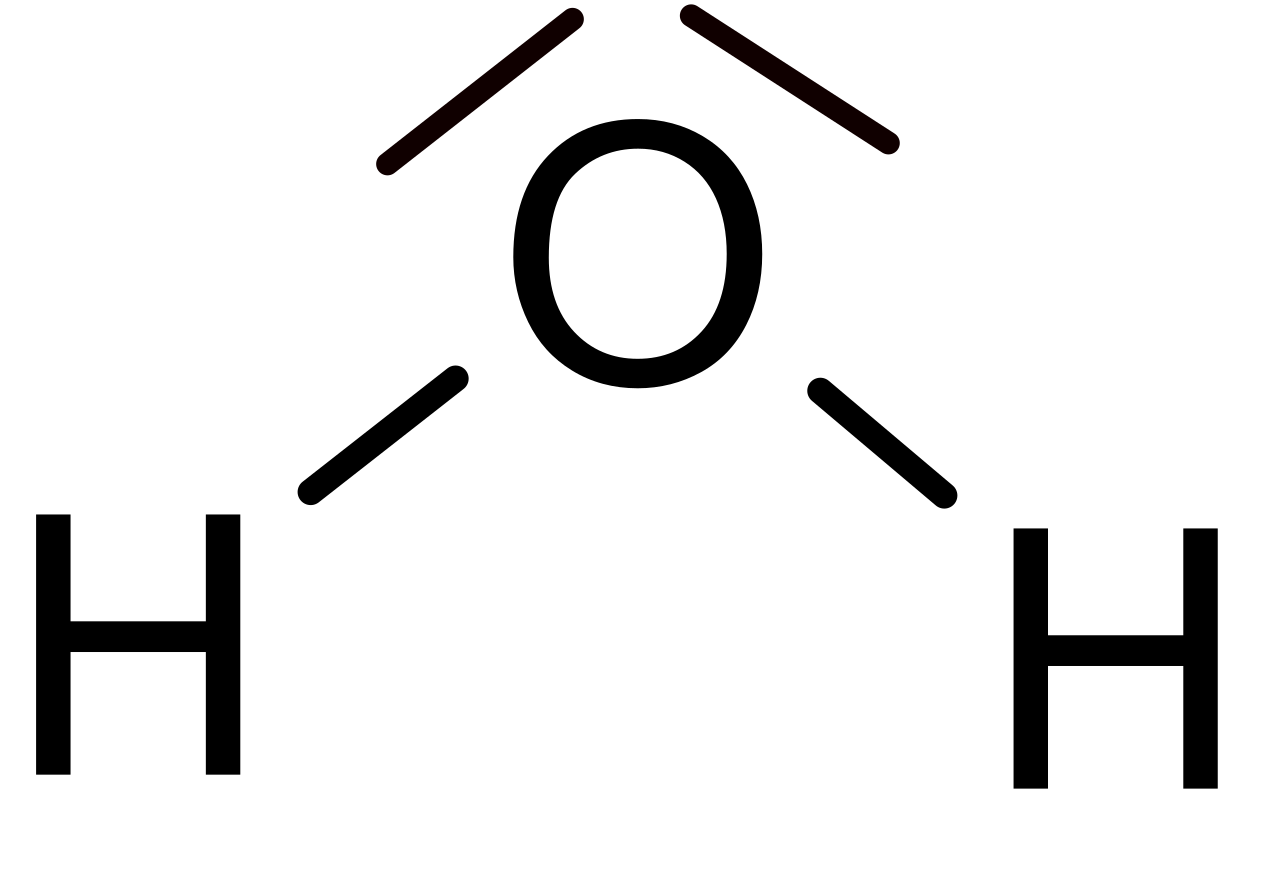 Miscibilité
Acide Oléique
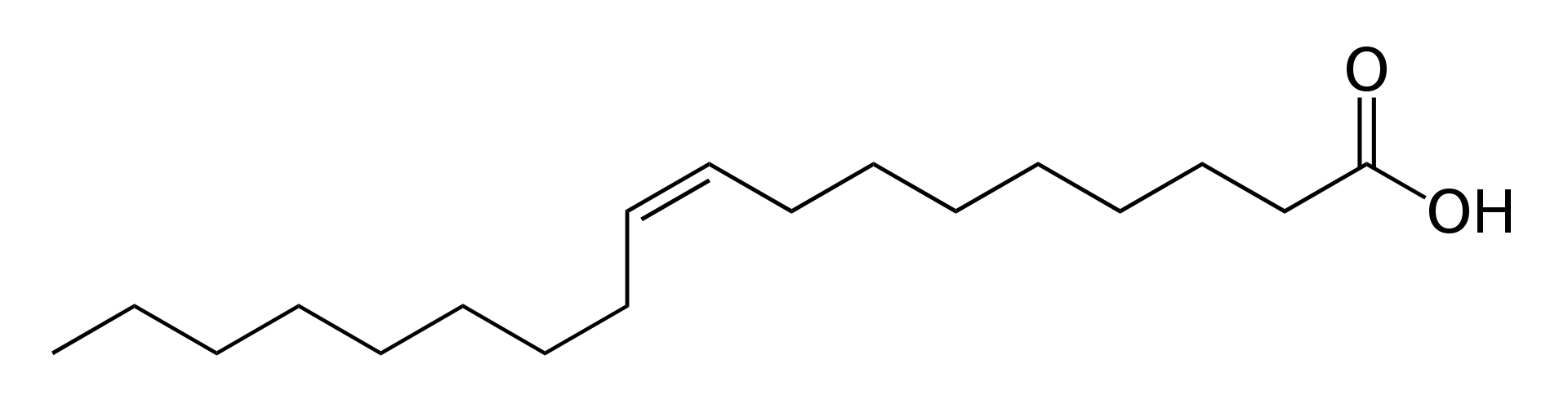 Chaine carbonée = hydrophobe
Ethanol
Eau
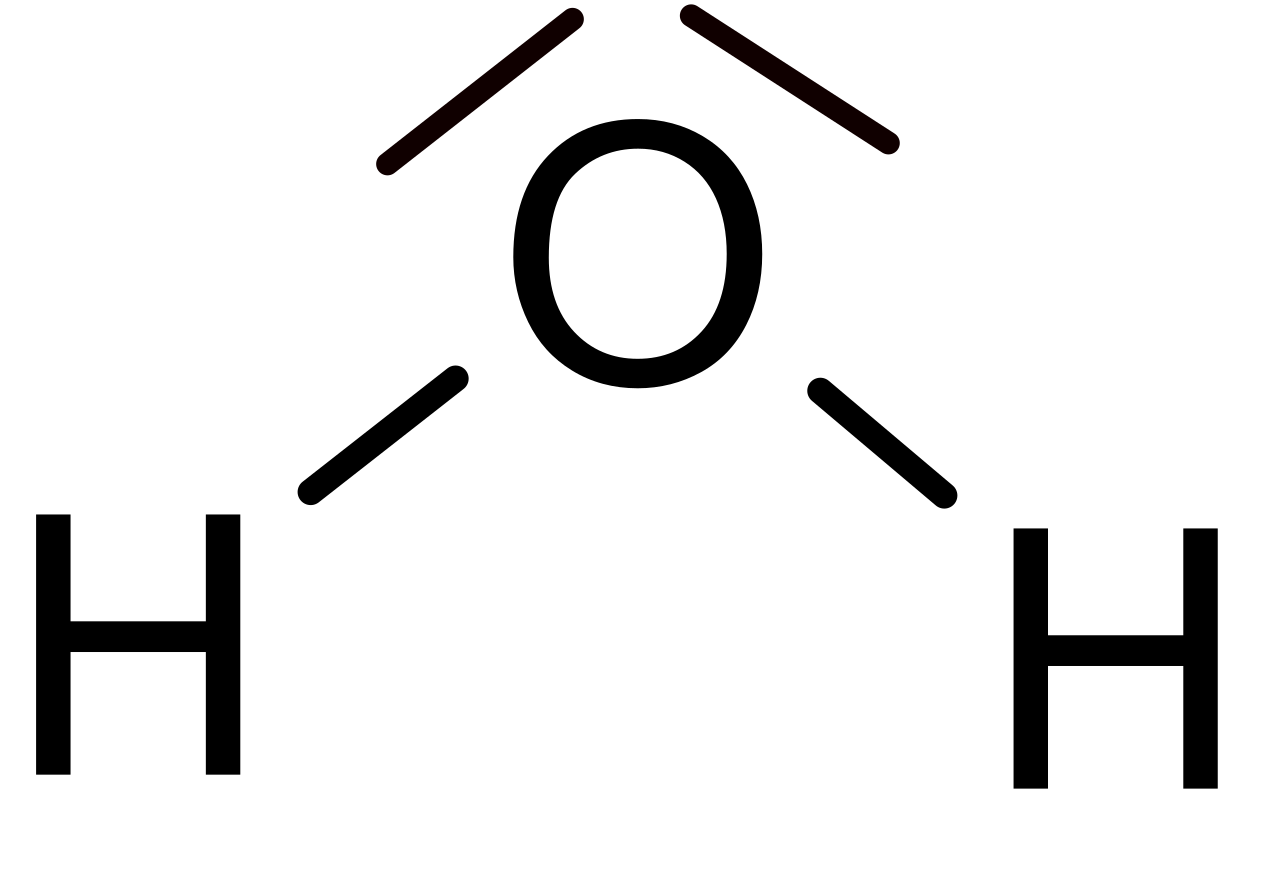 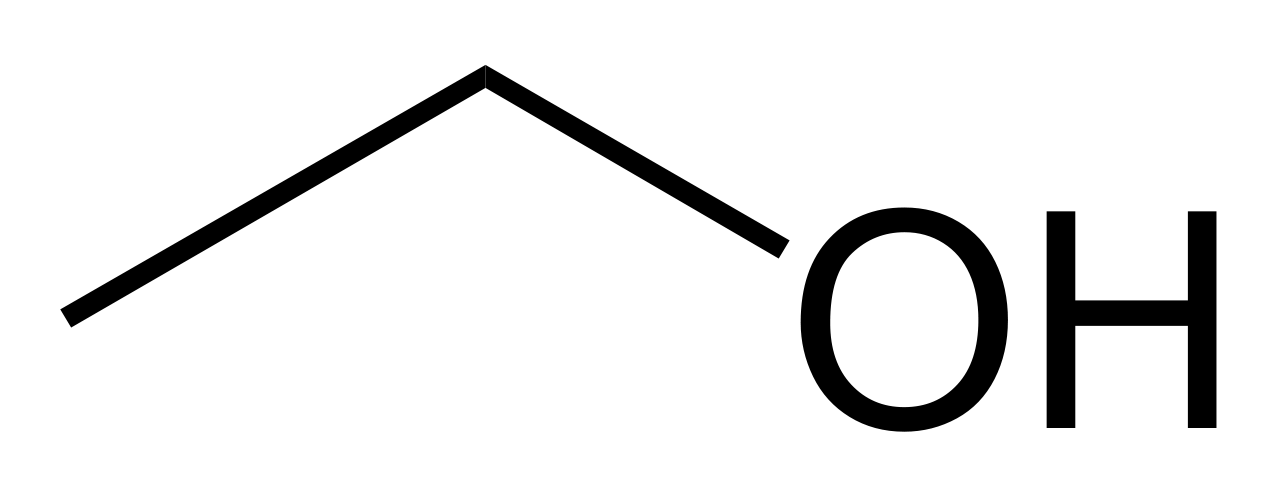 Tableau récapitulatif
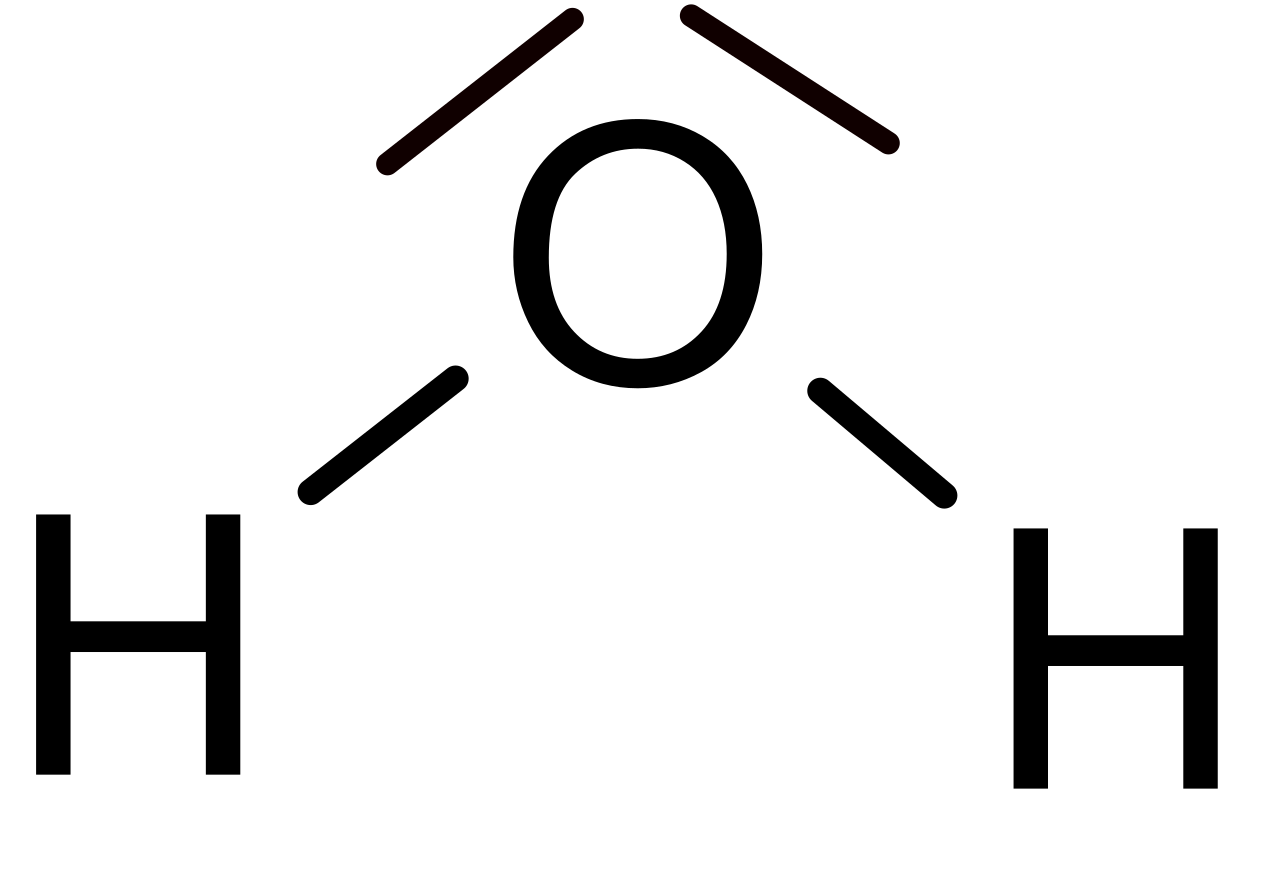 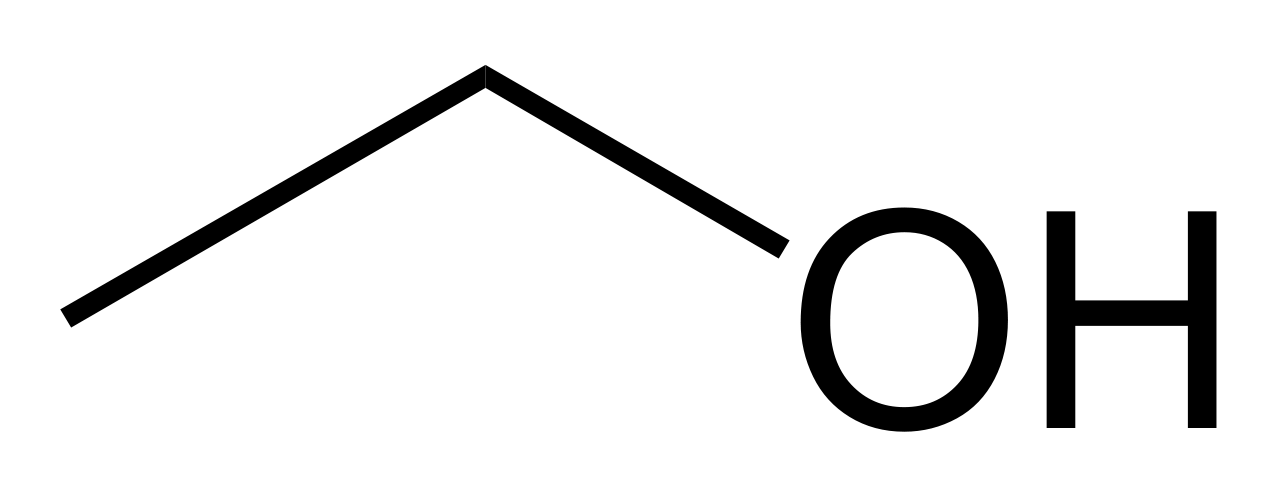 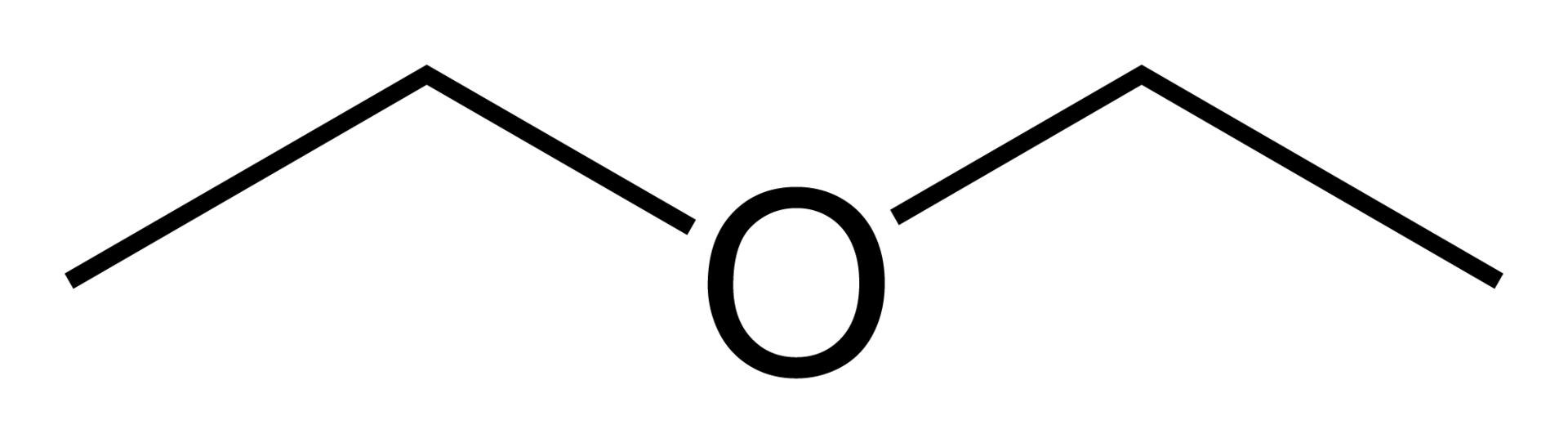 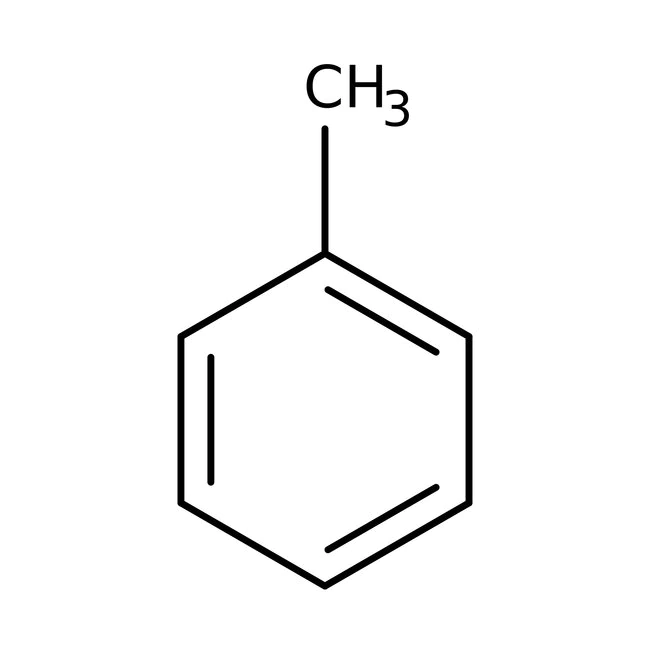 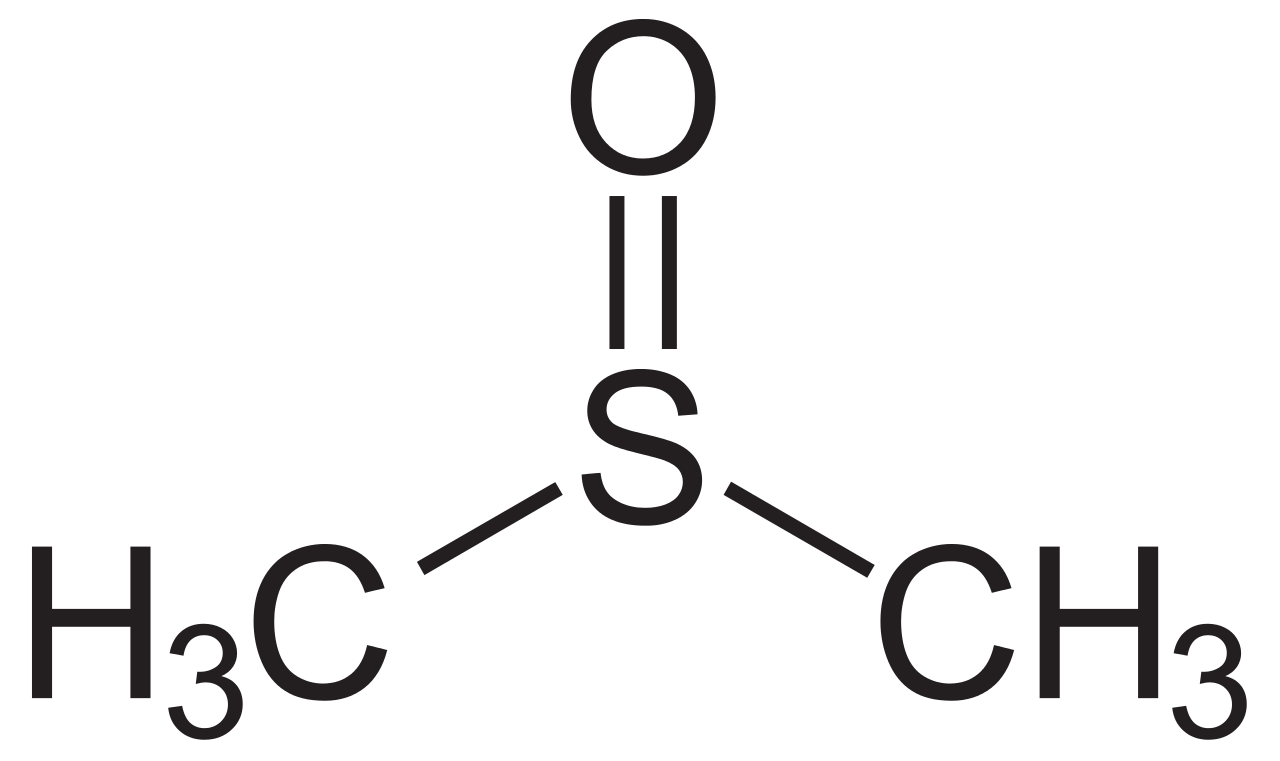 Tableau récapitulatif
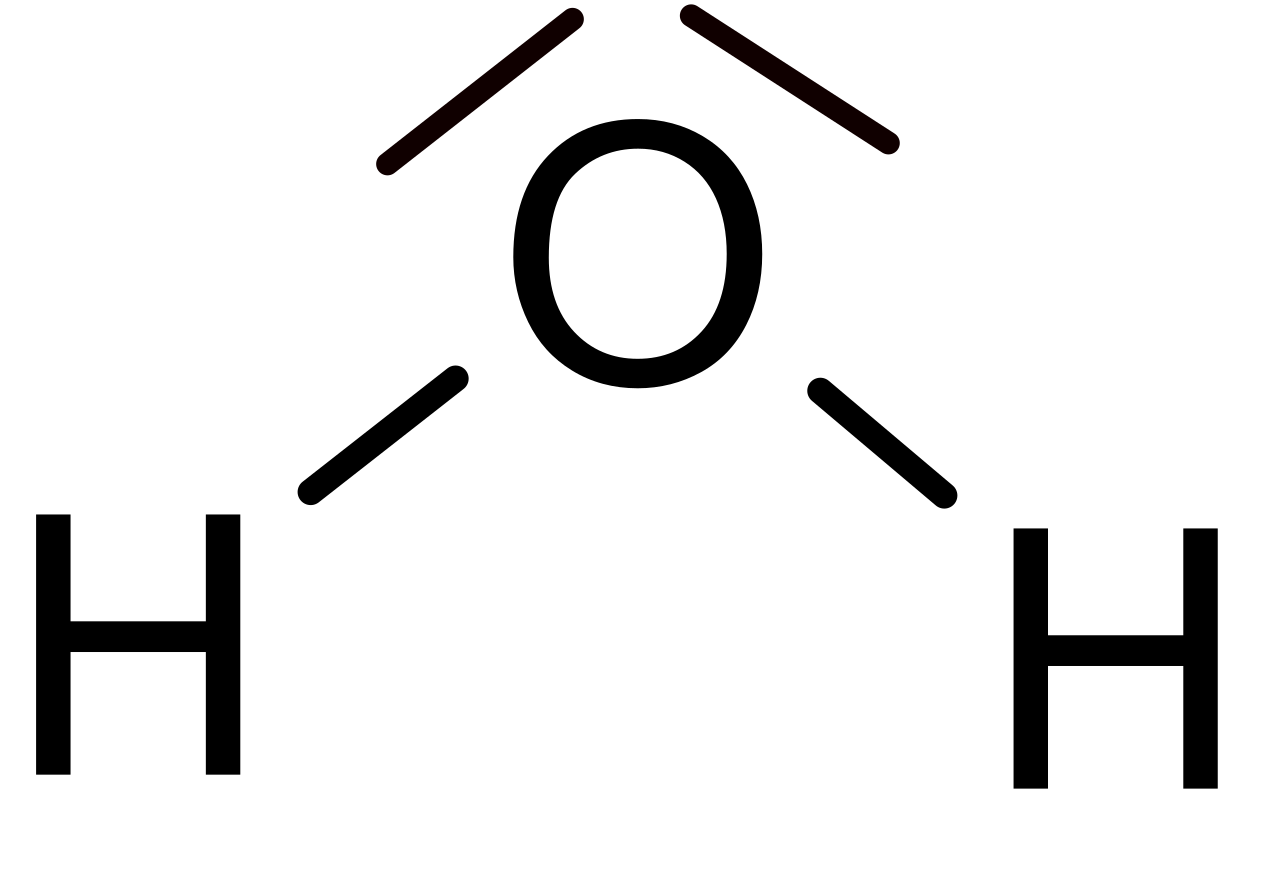 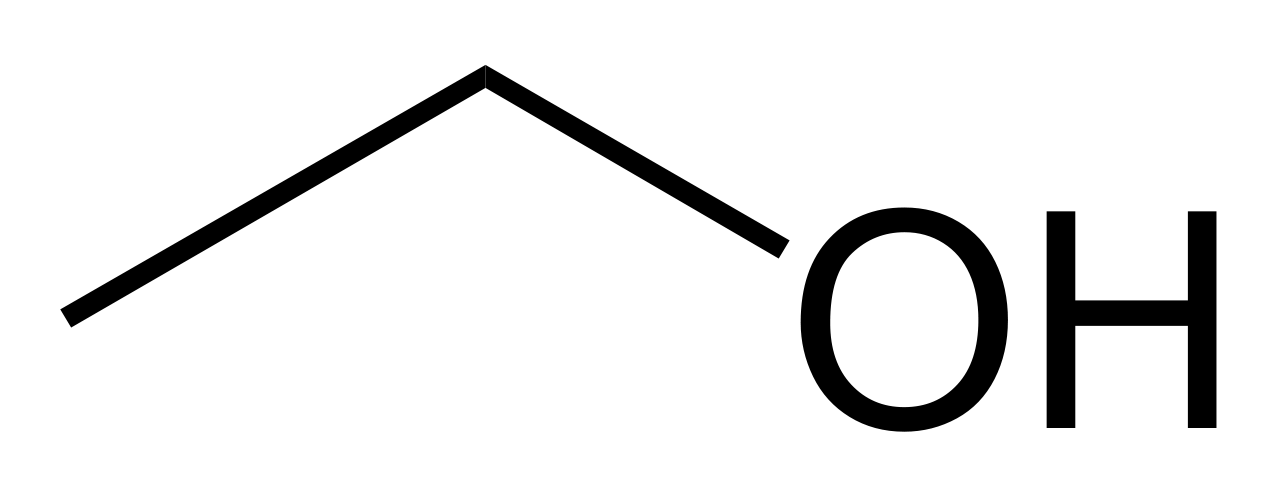 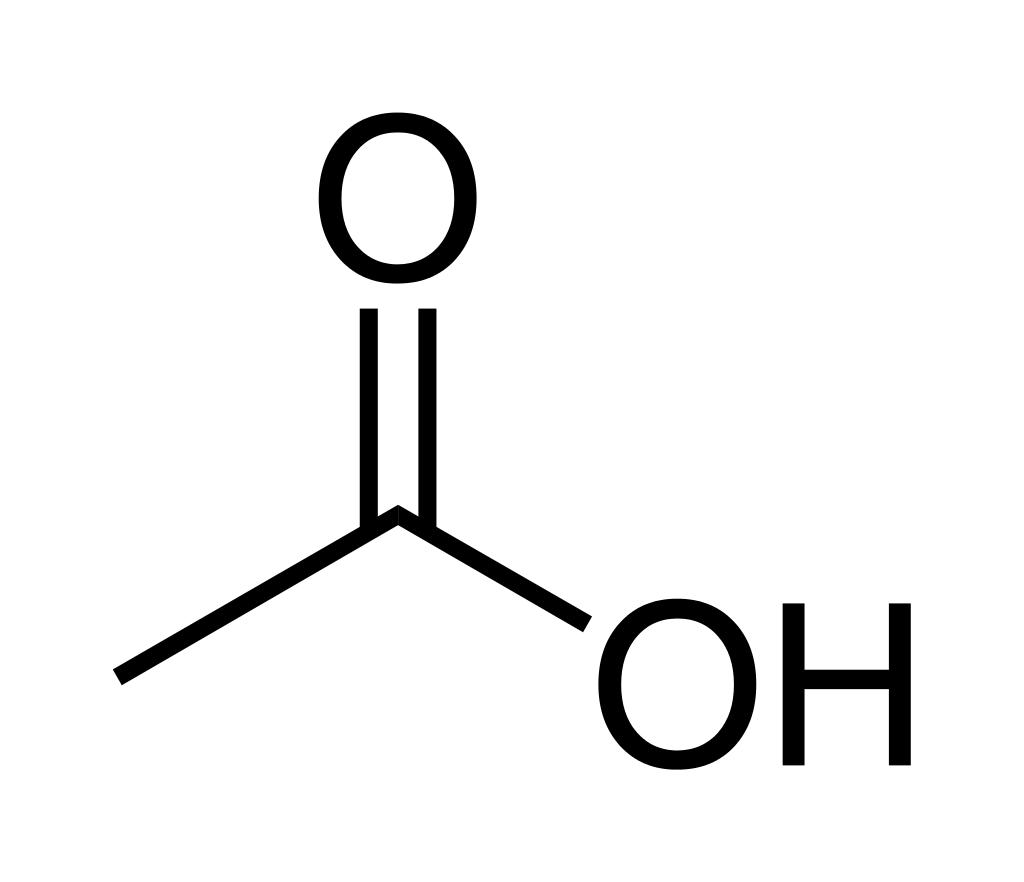 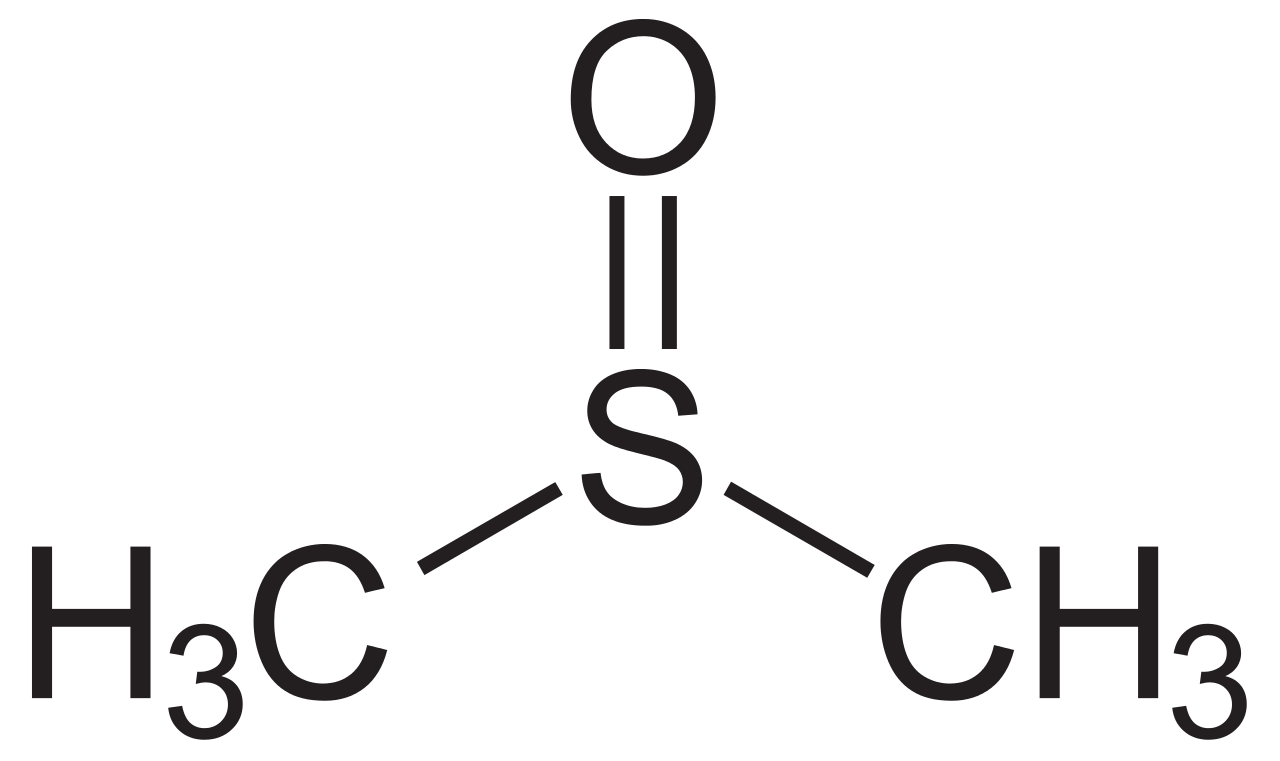 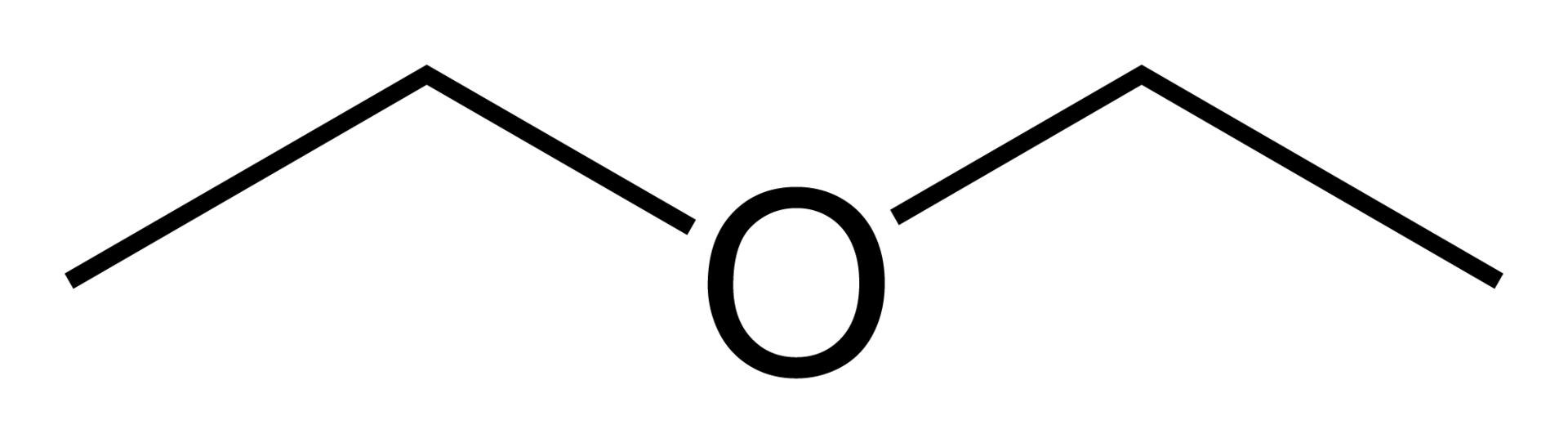 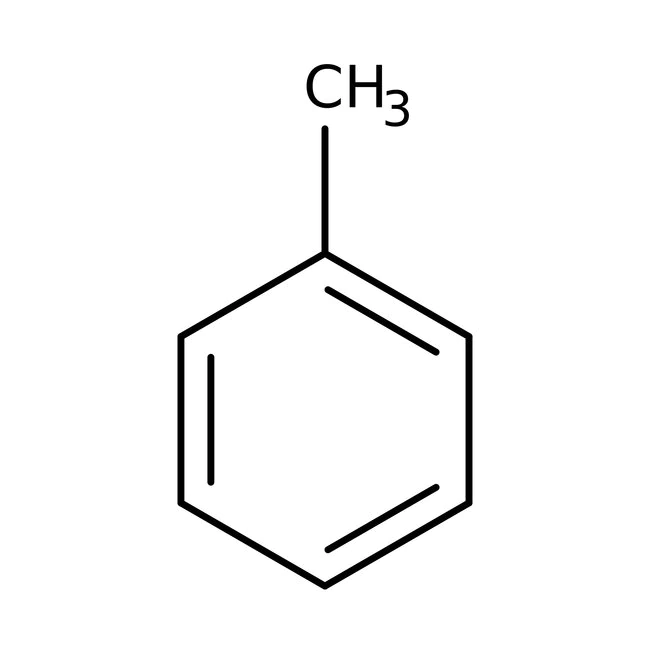 Réaction de Cannizzaro
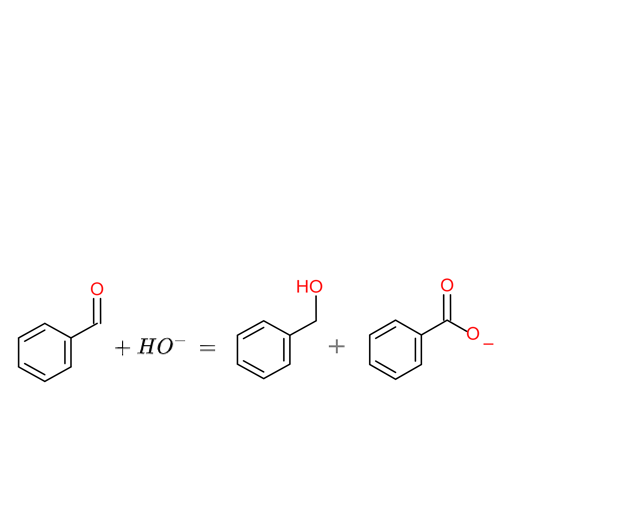